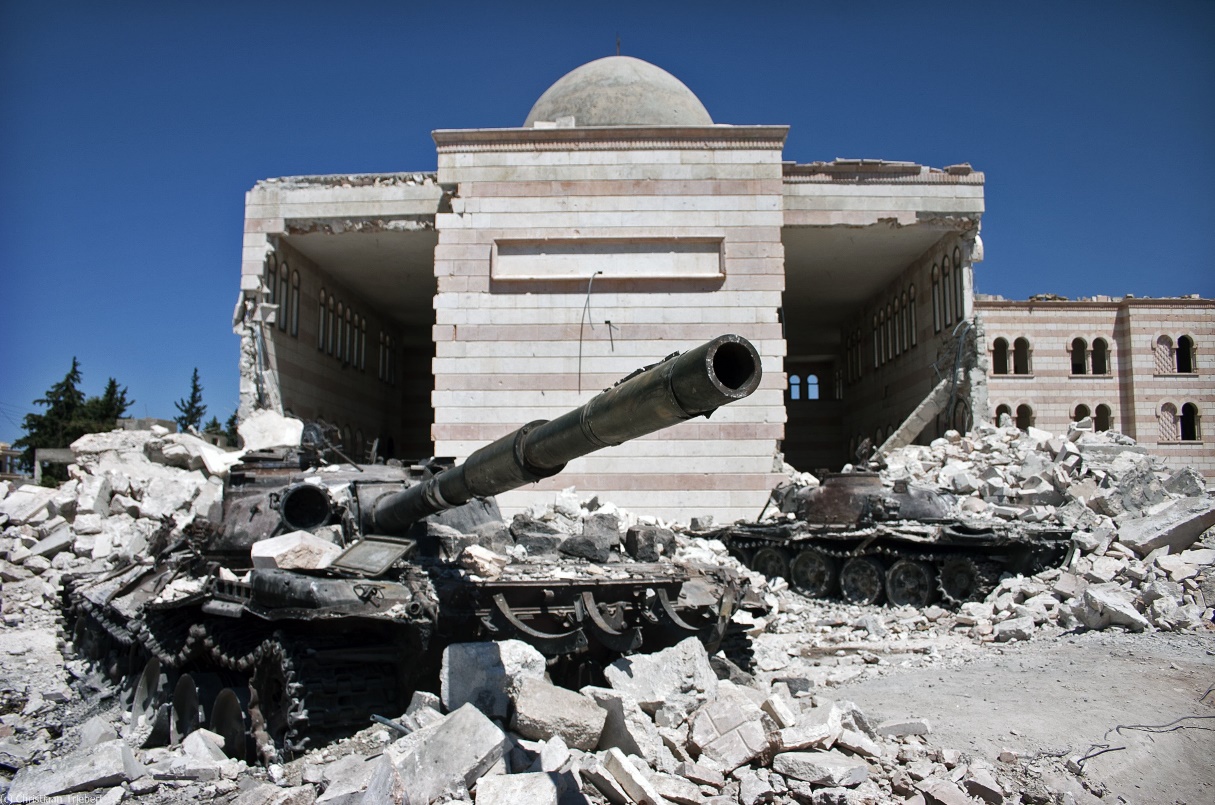 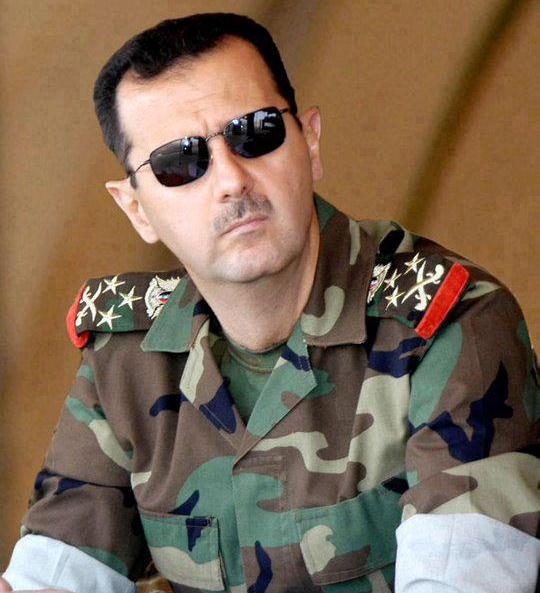 Válka v Sýrii
Tomáš Kaválek
BSS 191 Soudobé ozbrojené konflikty
17. 5. 2016
Obsah
Moderní historie Sýrie
 Charakteristika Sýrie
 Válka v Sýrii
 Aktéři války v Sýrii
 Pozice regionálních a globálních hráčů
 Řešení války v Sýrii?
Moderní historie Sýrie
1923-1946 – Francouzský mandát pro Sýrii a Palestinu
 1936 – smlouva o nezávislosti, ale FR odešla až v r. 1946
 1958-1961 – Syrská arabská republika s Egyptem (pan-arabská vize, pod vedením Násira)
 1956 – pak se SSSR
 1970 – puč Háfize Asada (otec Bašára), baasistická ideologie:
Autoritativní režim, vláda jedné strany, posilování alavitů, marginalizace sunnitů
Tvrdé potlačování Muslimského bratrstva (předvoj organizované opozice v Sýrii od 70. let)
 od r. 2000 – Bašár Asad (vs. bratr Háfize, Rifát Asad; starší syn Basel Asad)
Naděje na „Damašské jaro“?
Pouze omezené reformy, spíše ekonomická liberalizace, tvrdé potlačování opozice (např. 2004 v Qámišlí)
Snahy o „normalizaci vztahů“ (Izrael, Turecko, Irák po Saddámovi, US?) vs. irácká dobrodružství po r. 2003
Charakteristika Sýrie
před válkou cca 23 milionů obyvatel
 cca 80 % vodní zdrojů = Eufrat (al-Firát)
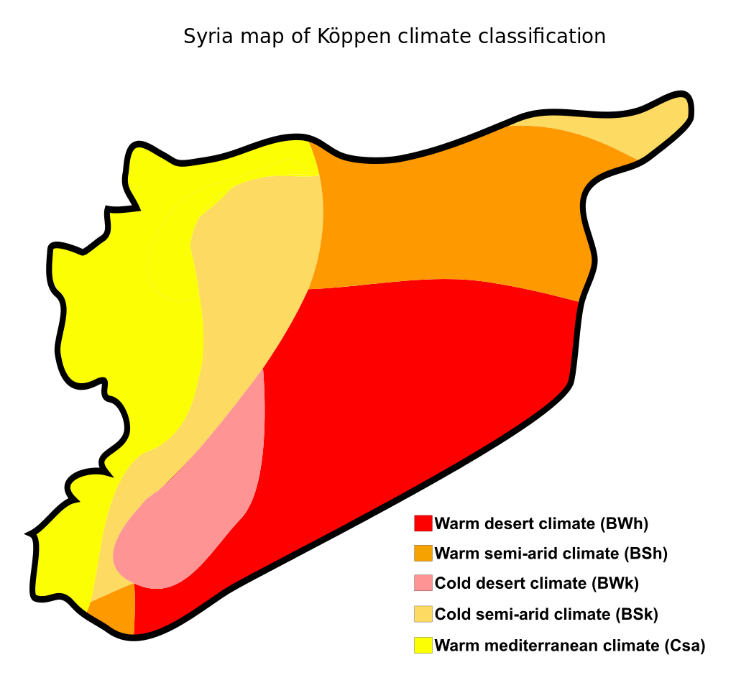 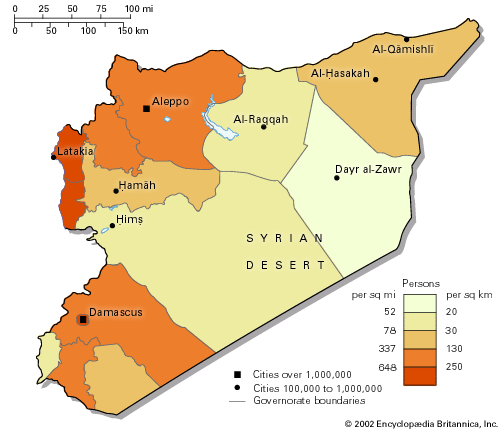 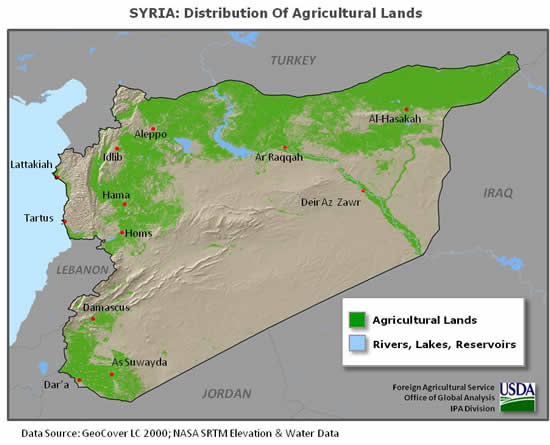 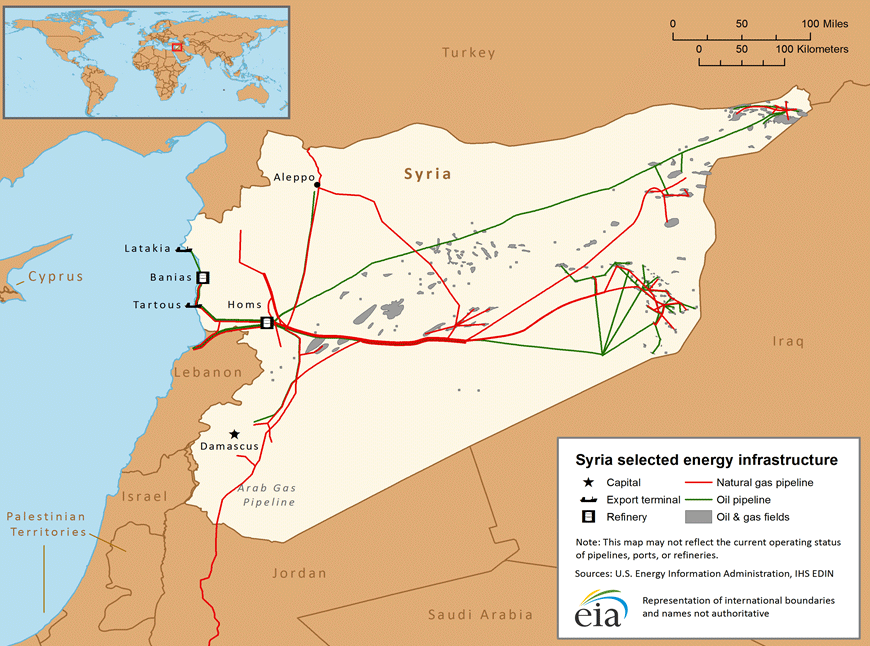 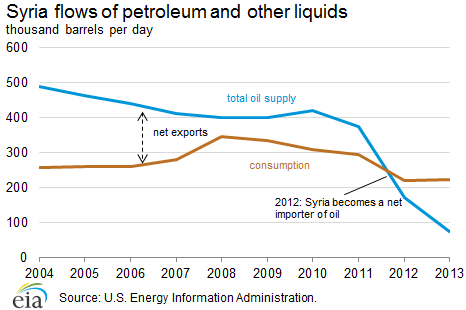 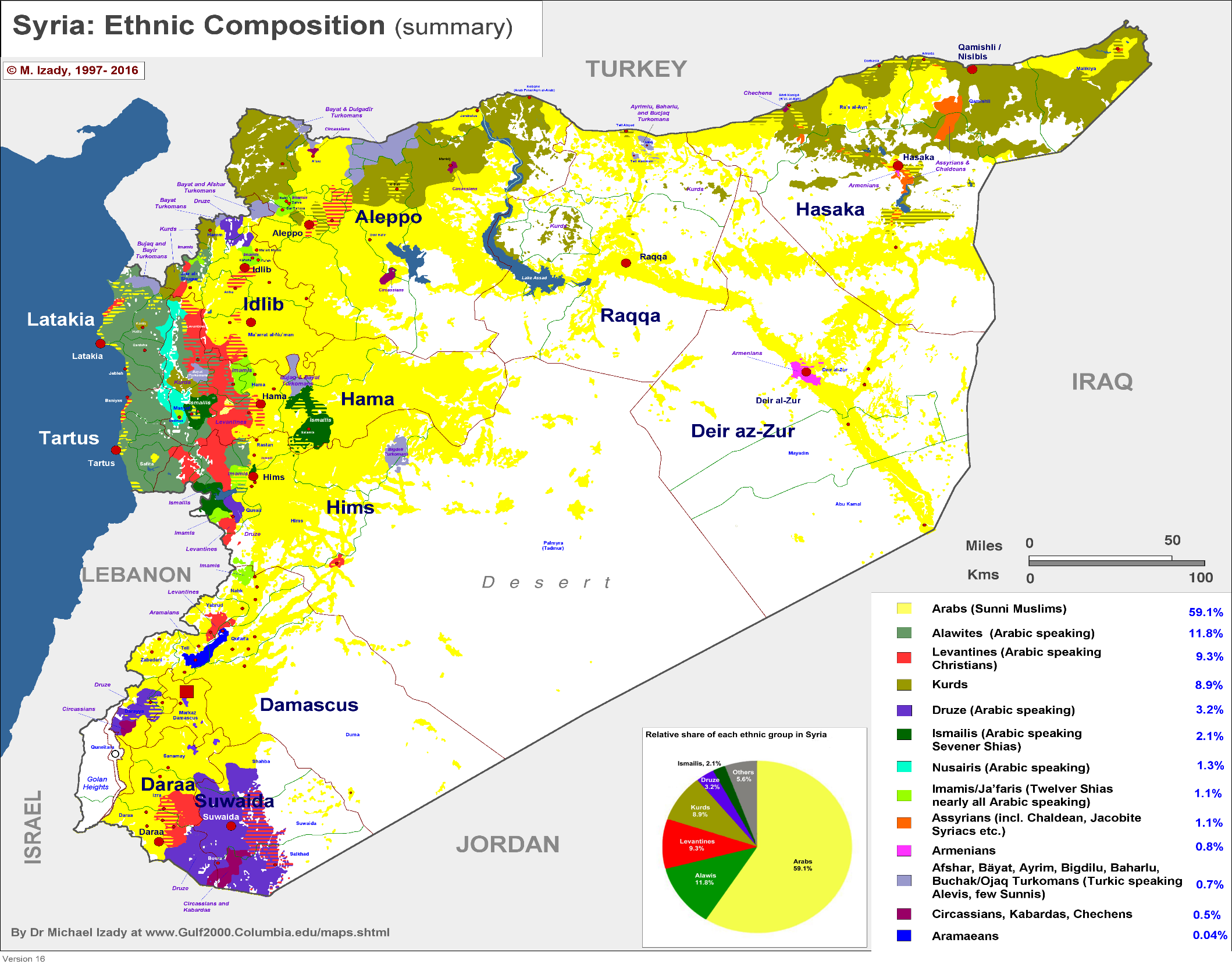 Arabové sunnité – 59,1 %
Alavité – 11,8 %
Křesťané – 9,3 %
Kurdové 8,9 %
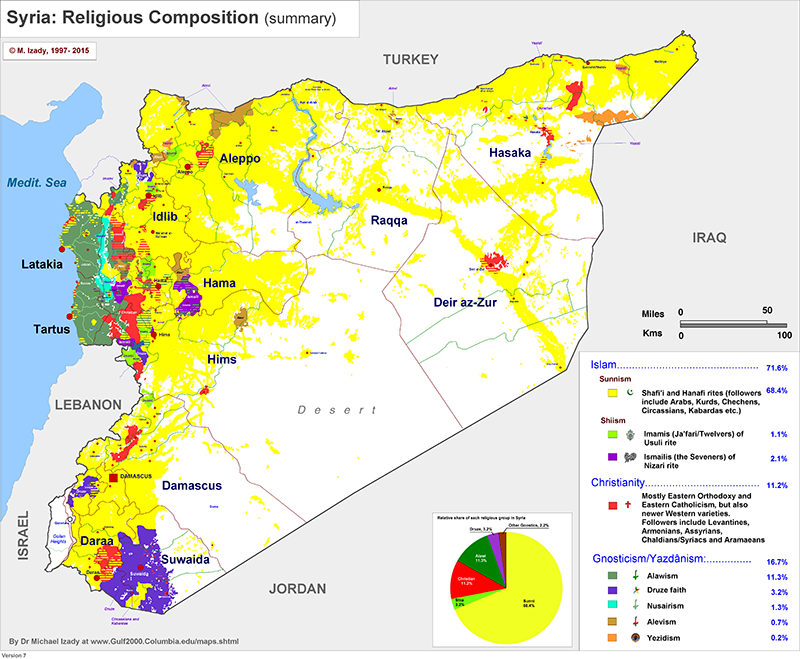 Sunnité – 71,6 %
Šíité – 3,2 %
Křesťané – 11,2 %
Alavité – 11,3 %
Válka v Sýrii
formování protivládních protestů požadujících reformy od začátku března 2011, inspirace dalšími arabskými revolucemi (Tunisko, Egypt, Libye…)
 odpověď režimu v podobě rozsáhlých represí, střelby do civilistů – vize rychlého potlačení možné rebelie ze strany bezpečnostního aparátu vs. Reformy (breaking point na konci března 2011 – Asadův projev v parlamentu)
 eskalace, červenec 2011 – zformování „Svobodné syrské armády“
 Annanovo příměří duben/květen 2012
 postupné štěpení opozičních ozbrojených skupin:
Nacionalisté (Arabové sunnité) – FSA…
„umírnění islamisté“ (Islámské fronta od listopadu 2013; Džajš al-Fatáh od r. 2015…)
Radikální islamisté (an-Nusra, ISIS…)
+ politická (exilová) opozice
během války zahynulo přes 250 tisíc lidí, 13 milionů opustilo domovy (z toho 4 miliony opustily Sýrii)
 lokální vs. regionální vs. globální faktory:
A) lokální (represivní režim opírající se hojně o menšiny - alavité, křesťané vs. arabská sunnitská většina)
B) regionální (Írán vs. Saúdská Arábie a Turecko soupeří o vliv v regionu)
C) globální (Asad je klíčový ruský spojenec na Blízkém východě)
Council on Foreign Relations, 1. 4. 2016, „Who Is Bashar al-Assad? Power Profile: Bashar al-Assad“http://www.cfr.org/syria/bashar-al-assad/p37690
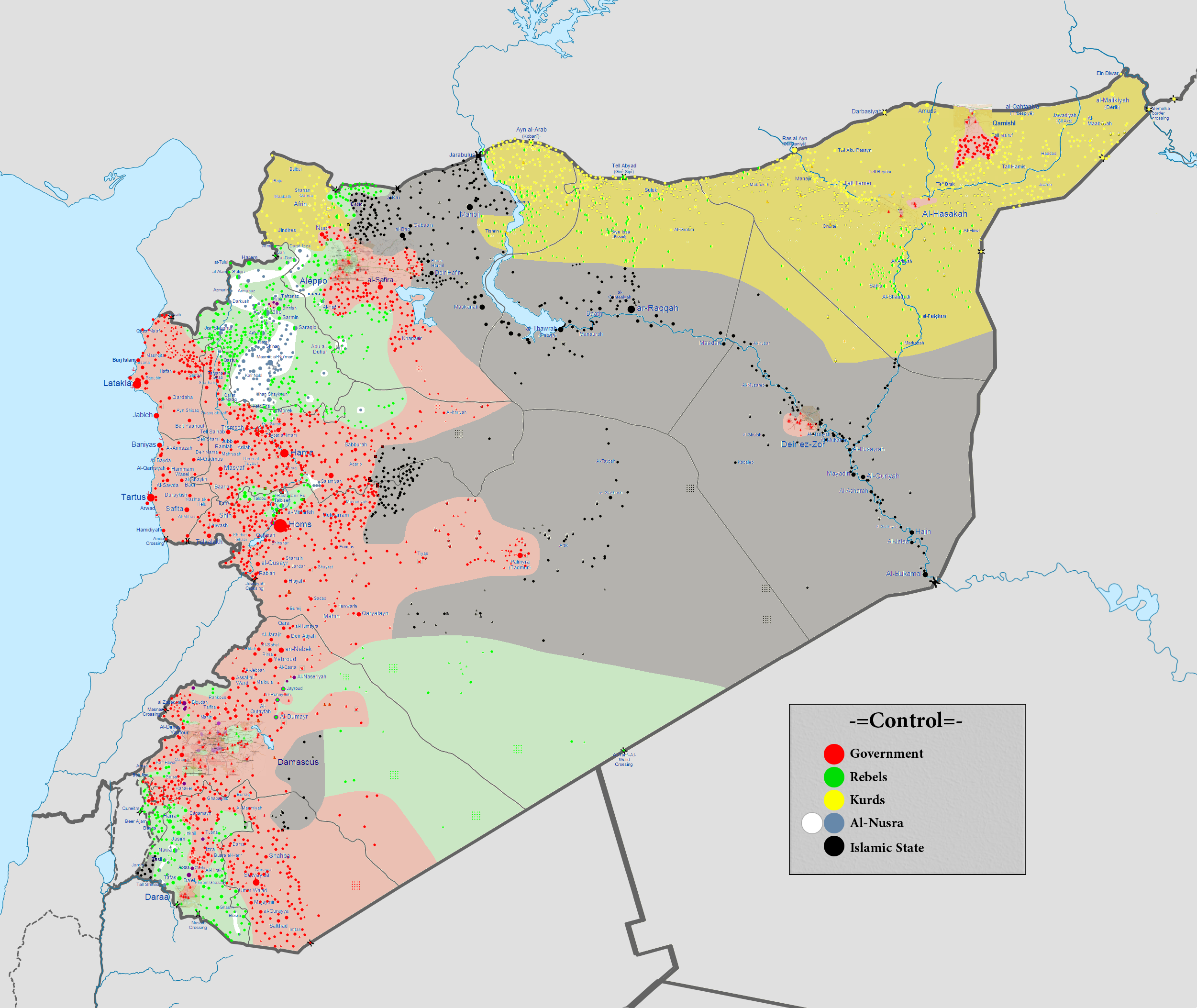 Vybraní aktéři války v Sýrii
Strana demokratické unie (PYD) a její milice
Syrian Democratic Forces (SDF)
 Islámský stát v Iráku a aš-Šámu (ISIS)
 Džabhat an-Nusra
 Džajš al-Fatáh
Pozice regionálních a globálních hráčů
válka v Sýrii je vysoce transnacionalizovaný konflikt, který je součástí širšího regionálního (i globálního) soupeření o vliv na Blízkém východě 
pro-asadovský tábor:
Rusko (navýšení ruské přítomnosti v září 2015)
Írán
Hizballáh
(Irák)
Syrští Kurdové (PYD/YPG)
 opoziční tábor:
Země Perského zálivu v čele se Saúdskou Arábií
Turecko
Západ
Jaké jsou důvody jednotlivých aktérů pro podporu opozice či režimu?
Řešení války v Sýrii v dohledu?
od soboty 27. února klid zbraní, intenzita násilí se sice snížila, ale obě strany hlásí porušování
 pokračující boje za účelem obklíčení/dobytí Aleppa od zač. roku 2016
 Ženeva III jednání od února
 situace na bojišti v posledních měsících hraje do karet Asadovu režimu a Rusku (a obecně pro-asadovskému táboru)
 vyčerpanost stran konfliktu a jejich sponzorů?
 budoucnost Sýrie? (s Asadem či bez něj?, kooptace opozičních aktérů a naložení se zbytkem?, mezinárodní garance?, návrat uprchlíků?)
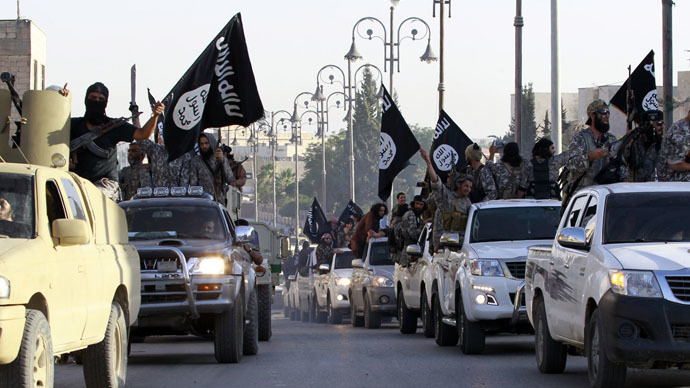 Díky za pozornost!